Diyala University / College of Education for Humanities
Asst . Inst. Eman Ahmed Hasson
Methods of Teaching English
Second Grade
The First Lecture
Self-Development
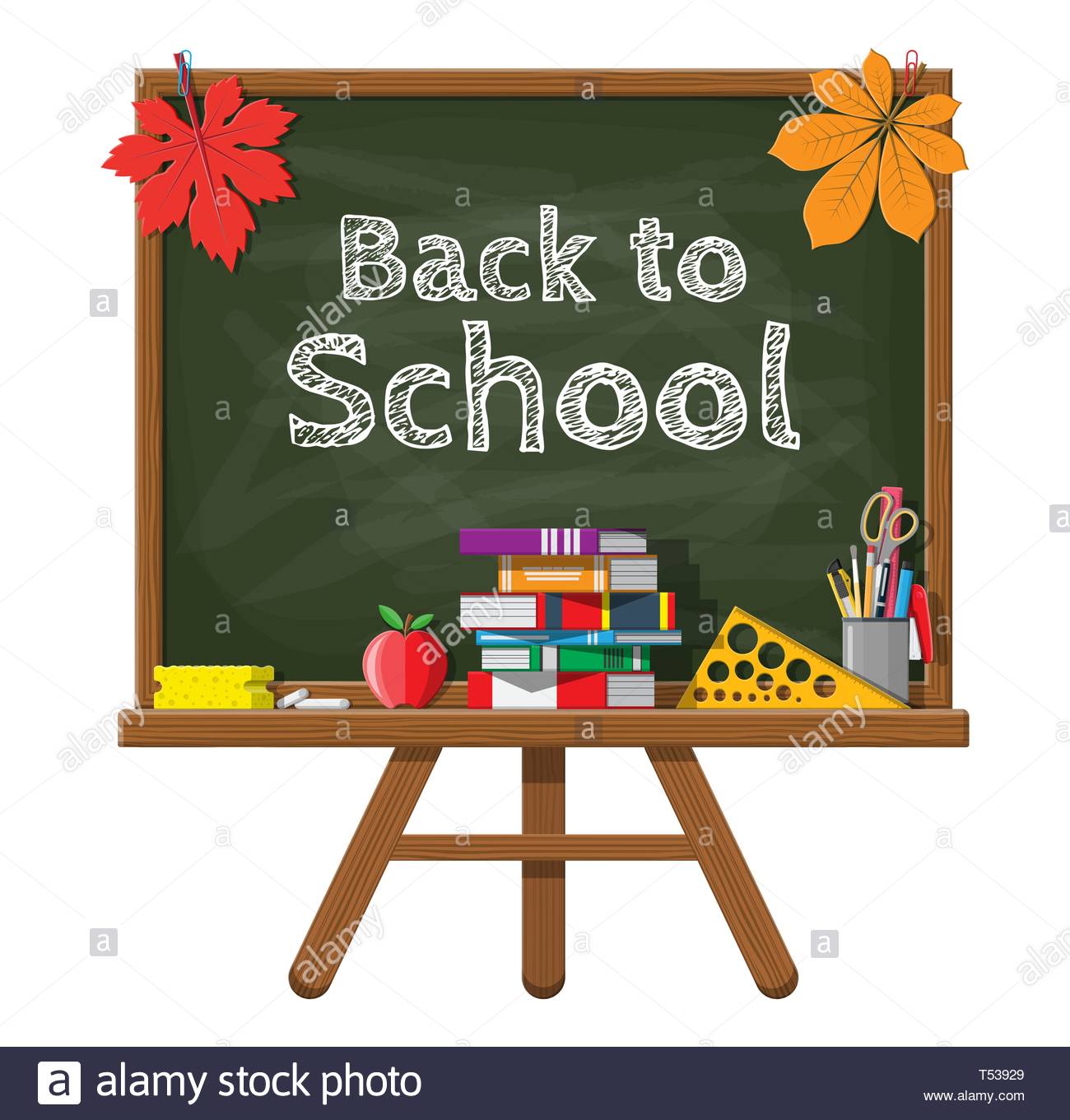 Self-Development
Does self-development make a difference?
I invite you to see two different EFL classrooms. The first is the classroom of “Yoshi”. The second is that of teacher “ Kathy”.
Yoshi’s class
He goes through his lesson with more or less lock-step fashion.
Kathy’s class:
She design her own lesson and brings innovative ideas to her teaching.
Factors that are central to teacher self-development:
1-Time .
2-On going commitment.
3-problem solving.
4-Exploration for exploration sake .
5-Paying attention to and reviewing the basics of EFL/ESL teaching.
6-Searching out opportunities to develop.
7-Cooperation of others.
.
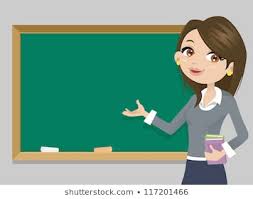